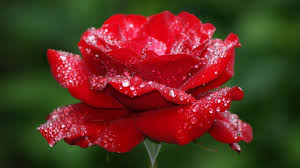 ¯^vMZ
7/12/2020
1
cwiwPwZ
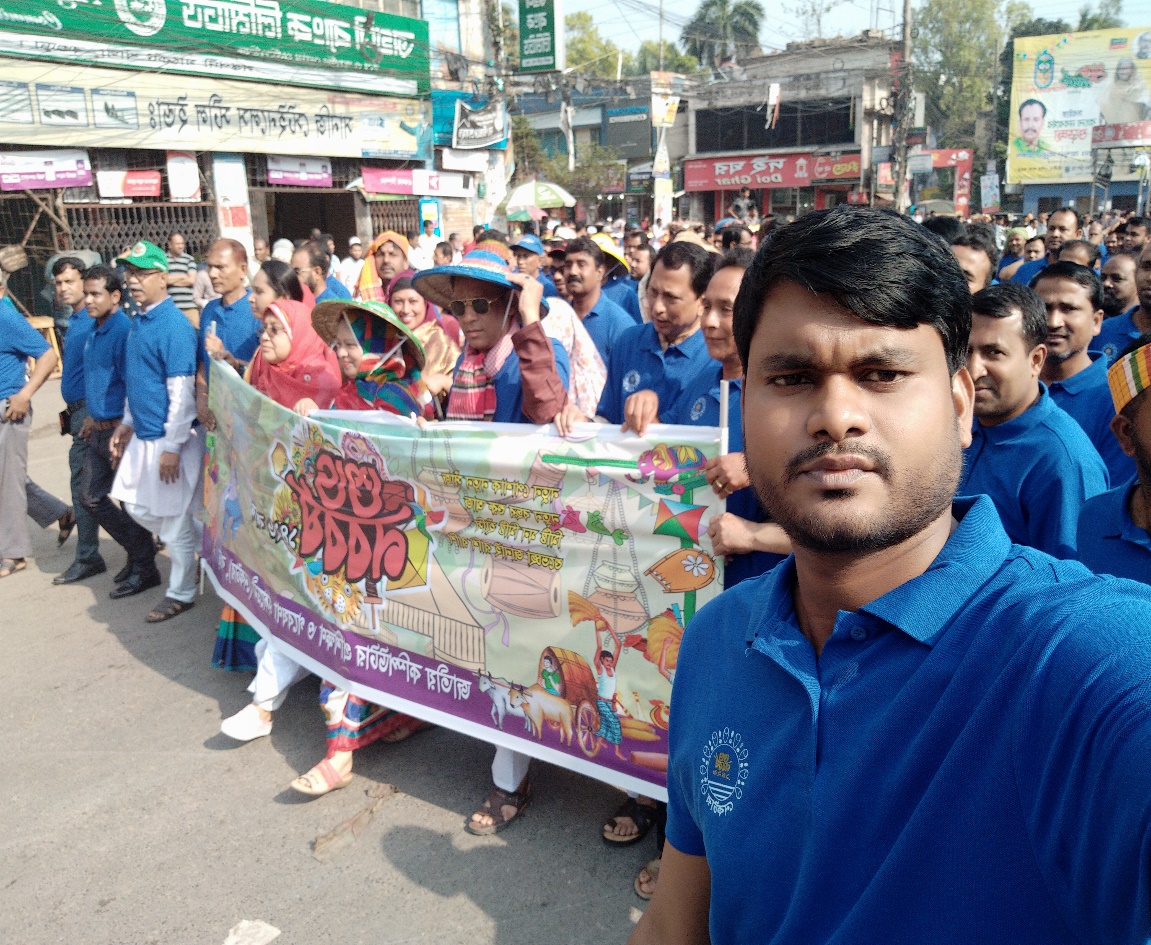 ‡kÖwY: `kg (†fv‡Kkbvj)
welq: evsjv - 2
cvV: cqjv ˆekvL
‡gvU wkÿv_©x: 105
‡gv: mvweDj Bmjvg
mnKvix wkÿK
jyrdzi ingvb nvB ¯‹zj GÛ K‡jR|
‡gvevBj bs-01840559502
7/12/2020
2
wkLb dj
1.Òcqjv ˆekvLÓ M‡íi ‡jLK †K? Zv ej‡Z cvi‡e|
2. evsjv‡`‡ki Drme m¤ú‡K© ej‡Z cvi‡e|
3. Òcqjv ‰ekvLÓ m¤ú‡K© ej‡Z cvi‡e|
4. cqjv ˆekvL KLb cvjb Ki‡Z nq? Zv ej‡Z cvi‡e|
7/12/2020
3
‡jLK cwiwPwZ
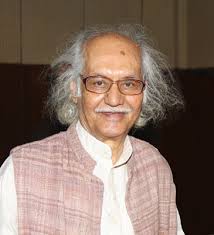 Kexi †PŠayix 1923 mv‡j Rb¥ MÖnY K‡ib|
wZwb 2011 mv‡j g„Z¨ eiY K‡ib|
7/12/2020
4
GmI Avgiv wKQz wPÎ †`wL Ges wKQz ejvi †P÷v Kwi|
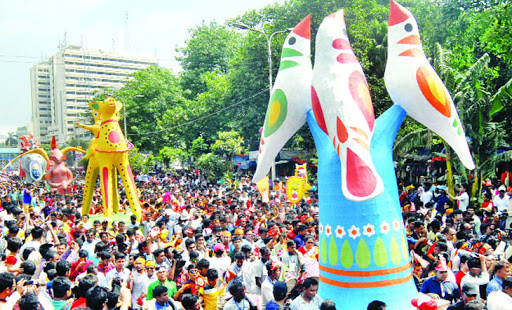 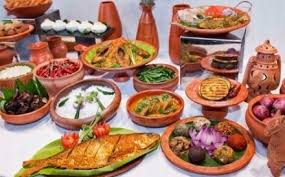 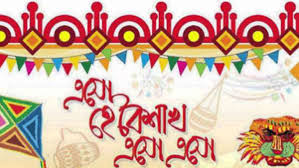 5
7/12/2020
cqjv ˆekvL wK?
6
evsjv m‡bi cÖ_g w`b‡K cqjv ˆekvL e‡j|Gw`‡b ag©-eY© wbwe©‡k‡l me evOvwj GK mv‡_ n‡q Drme cvjb K‡i|
beel© Kx/ bI‡ivR A_© Kx?
beel© cy‡iv‡bv, RxY© Aw¯^Z¡‡K we`vq w`‡q m‡ZR, mRxe, bexb GK Rxe‡bi g‡a¨ cÖ‡ek Kivi Avb›`vbyf~wZ cÖKvk K‡i|
bI‡ivR: bI‡ivR A_© bZzb w`b| GLv‡b bI‡ivR ej‡Z cvim¨ †`‡ki wbqg Abyhvqx bZzb eQ‡ii cÖ_g w`b‡K eySv‡bv n‡q‡Q|
7/12/2020
beel© Drme Kvi Avgj †_‡K cÖPwjZ nq?
m¤ªvU AvKe‡ii Avgj †_‡K|
M‡íi g~j D‡`k¨ nj-
cÖvq me †`‡k, me Rb‡Mvôxi g‡a¨, me ms¯‹…wZ‡ZB beel© D`hvc‡bi cÖ_v cÖPwjZ Av‡Q| Aek¨ D`hvc‡bi ixwZ -cÖK…wZ I c×wZ – cÖKi‡Yi g‡a¨ ZviZg¨ Av‡Q, Zey me©‡ÿ‡ÎB GKwU †gŠwjK HK¨ Avgv‡`i †Pv‡L c‡o| Zv n‡jv beRb¥ ev cybR©b¥ aviYv, cy‡iv‡bv RxY© GK Aw¯ÍwZ¡‡K we`vq w`‡q m‡ZR mRxe bexb GK Rxe‡bi g‡a¨ cÖ‡ek Kivi Avb›`vbyf~wZ |
7/12/2020
7
wb‡Pi wPÎwU ‡`L-
DËi: bZzb eQ‡ii wnmvewbKv‡ki Rb¨ bZzb Avi‡¤¢i Drme‡K nvjLvZv ejv nq|
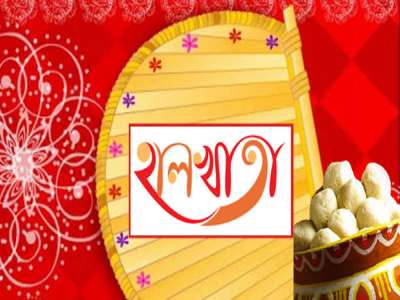 bZzb eQ‡ii wnmvewbKv‡ki Rb¨ bZzb LvZv Avi‡¤¢i Drme‡K Kx ejv nq?
8
7/12/2020
ÒG‡mv, G‡mv †n ˆekvLÓ Kvi †jLv?
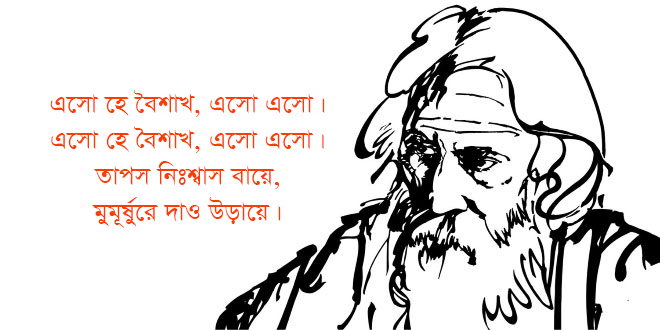 GLb evsjv bee‡l©i g‡a¨ Kx †hvM n‡q‡Q?
GLb evsjv bee‡l©i g‡a¨ bZzb gvwÎKZv †hvM n‡q‡Q|
7/12/2020
9
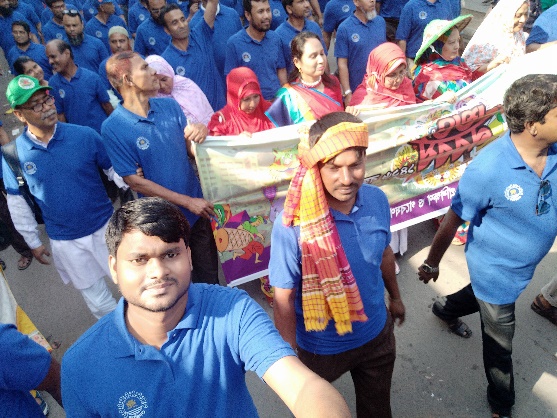 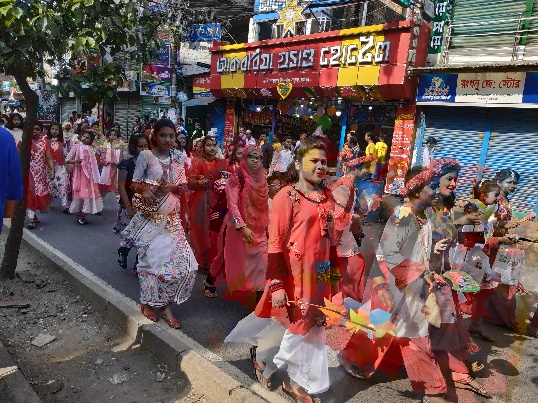 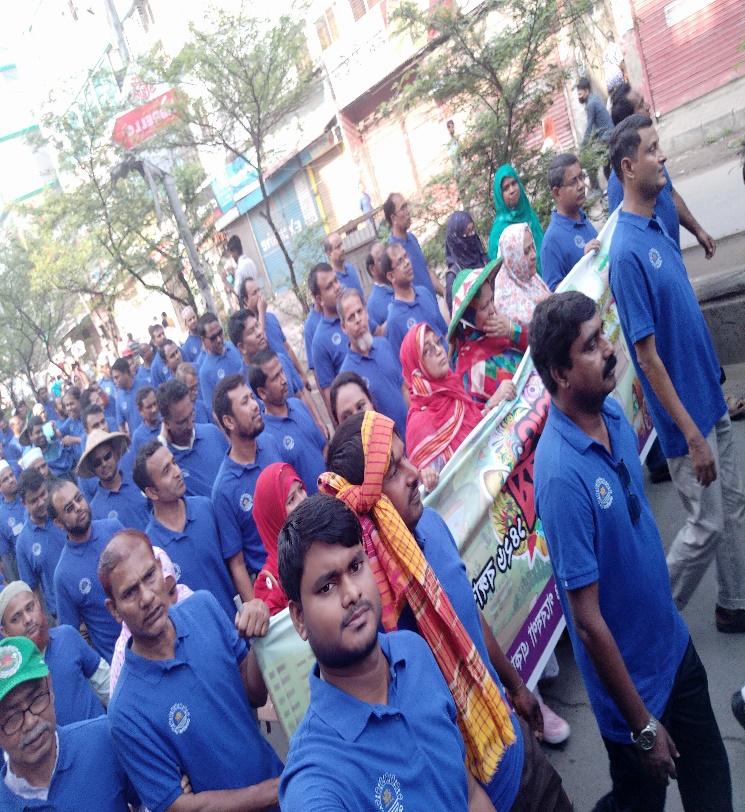 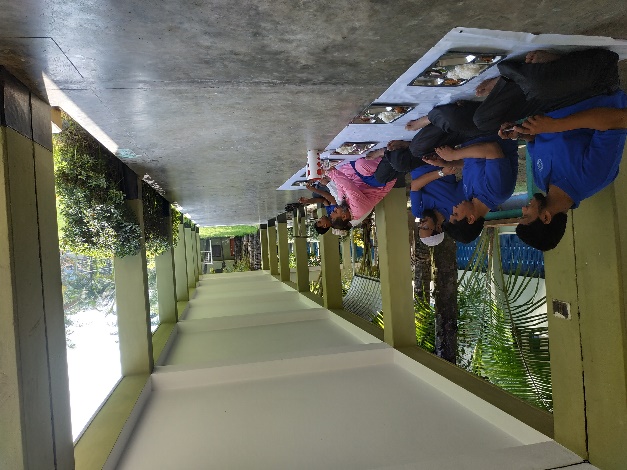 ag©wbi‡cÿ †PZbv ej‡Z Kx eySv‡bv n‡q‡Q?
mvgvwRK Rxe‡b wewfbœ a‡g©i Abymvix GK‡Î wg‡jwg‡k evm KivB ag©wbi‡cÿ †PZbv| Avgv‡`I evsjv‡`‡ki mgvRRxe‡b wewfbœ ag©vejv¤^x gvby‡li mnve¯’vb Pj‡Q| A_©vr wewfbœ a‡g©i Abymvix cvkvcvwk wg‡jwg‡k emevm Ki‡Q|
7/12/2020
10
1. beel© Kx/ bI‡ivR A_© Kx?
2. Òcqjv ˆekvLÓM‡íi g~j D‡`k¨ Av‡jvPbv Ki|
11
7/12/2020
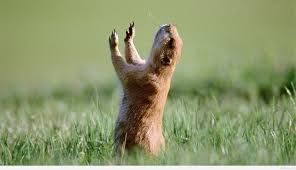 ab¨ev`
7/12/2020
12